Херсонський державний університетФакультет української й іноземної філології та журналістикиКафедра англійської філології та прикладної лінгвістики«Науково-технічний переклад»Вибіркова навчальна дисциплінаОсвітньо-професійна програма«Філологія (Прикладна лінгвістика)»Другий (магістерський) рівень вищої освітиспеціальність 035 Філологія
група 121М

2020 – 2021 навчальний рік
Курс «Науково-технічний переклад»є важливою складовою частиною загальнофілологічної підготовки майбутніх філологів та перекладачів
Науково-технічна сфера є однією з життєвоважливих сфер діяльності людства
У зв'язку з бурхливим розвитком техніки 
та поширенням науково-технічної 
інформації виросло значення 
науково-технічного перекладу
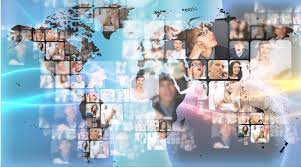 Науково-технічний переклад відрізняється від перекладу художньої літератури, газетних статей, документально-ділового матеріалу тощо. Переклад такої літератури викликає певні труднощі
Для їх подолання перекладачеві слід, перш за все:
навчитися ідентифікувати такі проблеми в науково-технічному тексті
вміти застосовувати адекватні способи та прийоми перекладу тих елементів науково-технічного тексту, що викликають найбільші труднощі
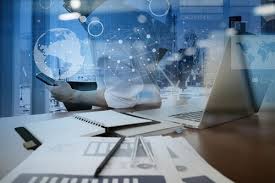 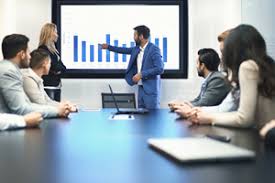 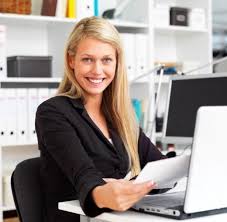 Курс «Науково-технічний переклад» допоможе:
стати висококваліфікованим ерудованим фахівцем у сфері науково-технічного перекладу
вивчити вимоги до перекладу наукової й технічної літератури
проаналізувати особливості наукової і технічної літератури в британському та американському варіантах англійської мови
навчитись робити переклад різних типів науково-технічних текстів
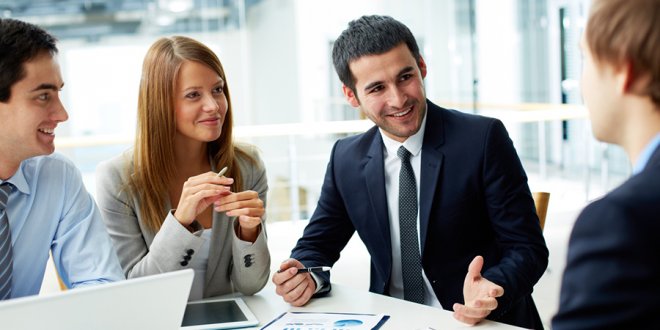